МБУДО ЦВР ст. Полтавской
ТО «Радуга творчества»
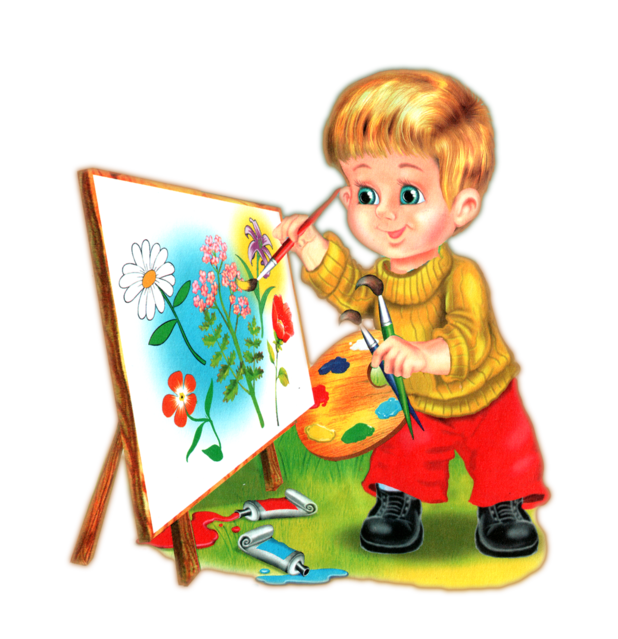 Выполнила презентацию  ПДО: Запашняя Е.М.
«Цвета есть раздражающие и 
успокаивающие, кричащие, 
спорящие друг с другом и 
живущие ласково один возле другого. 
В их борьбе или согласии 
и есть воздействие цвета на 
человека через чувство зрения».

К.Петров-Водкин 
– художник.
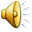 Колорит
Цвет
Фактура
Основные  средствахудожественной  выразительности:
Цвет
- это один из признаков 
видимых нами предметов
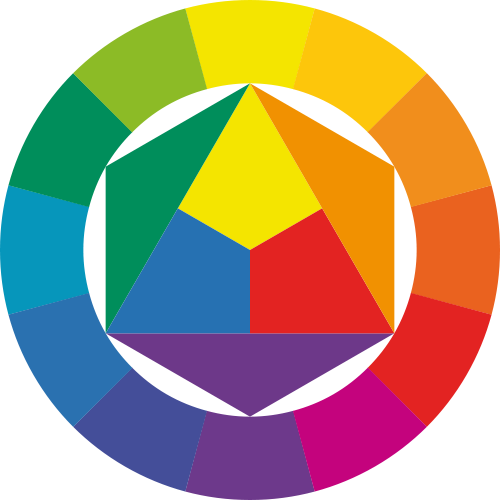 Ахроматические  цвета
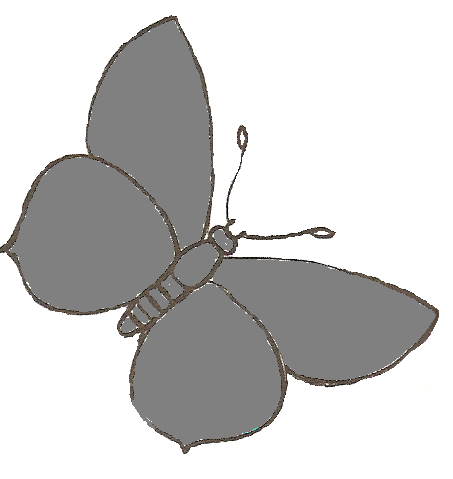 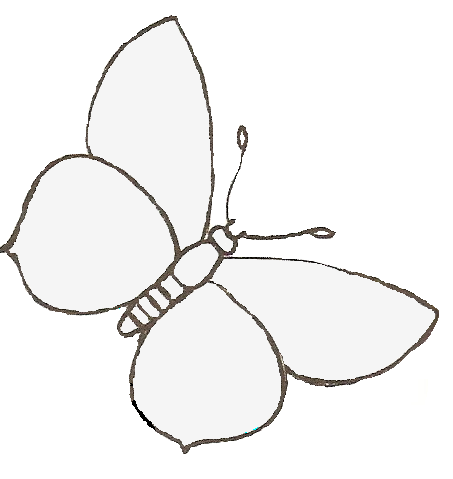 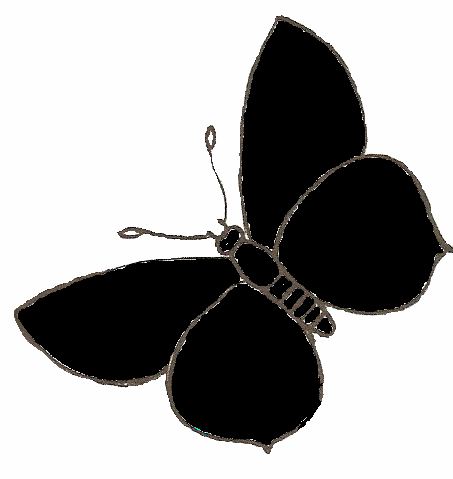 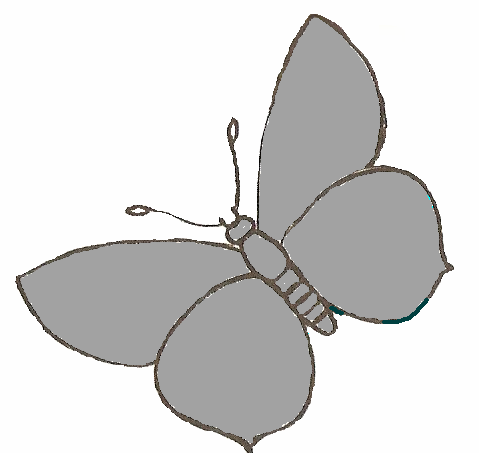 Это  так  называемые  нейтральные  цвета.
Эти цвета усиливают основные.
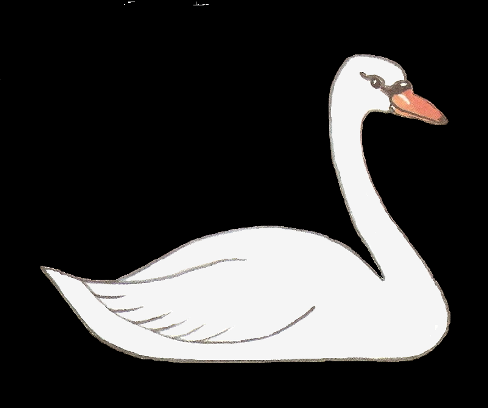 Белый лебедь на чёрном фоне будет ещё белее.
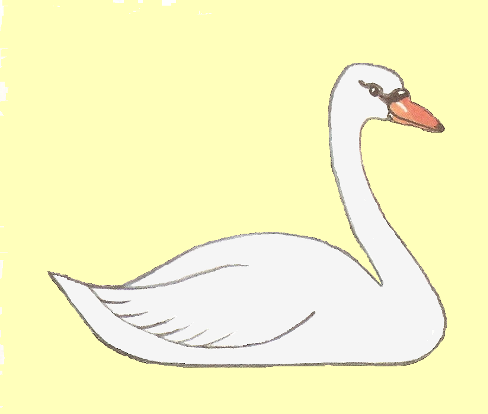 Белый лебедь на жёлтом фоне будет смотреться не таким белым.
Хроматические   цвета
Важно отметить, что белый, чёрный и серый цвета, имеющие хотя бы незначительный оттенок (розовый, желтоватый, зеленоватый и т.п.), уже будут являться хроматическими цветами.
Основные цвета
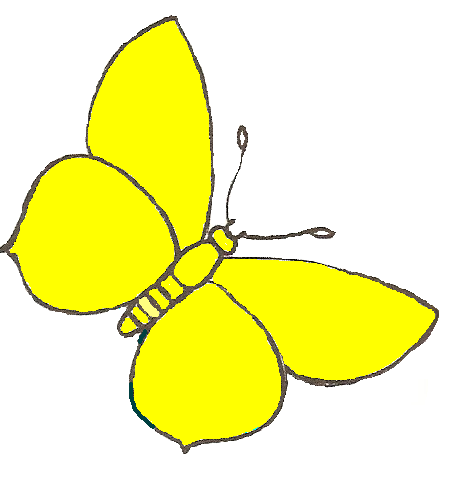 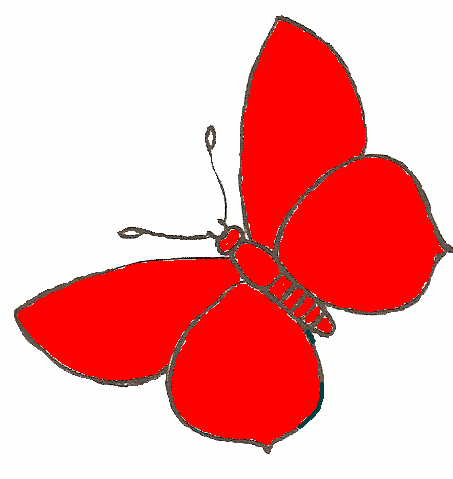 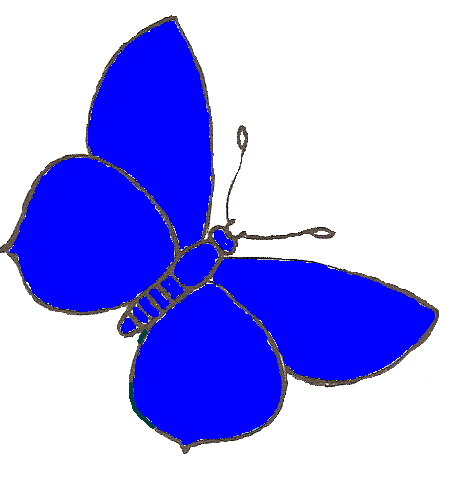 Их нельзя получить смешением других цветов.
Основные цвета
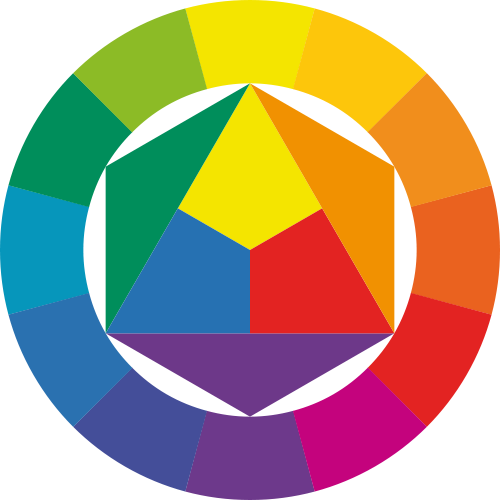 Составные  цвета
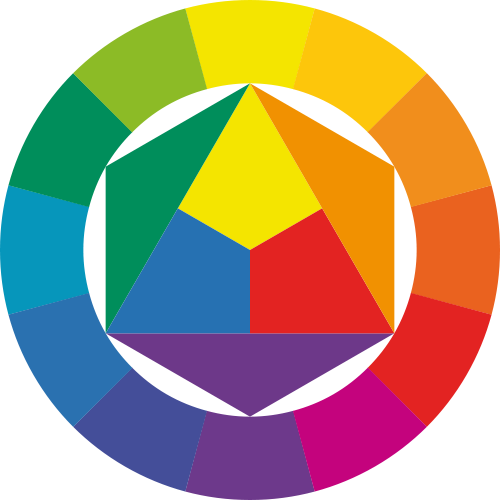 Цветовой круг
Цветовой круг удобен для подбора гармоничных цветовых сочетаний из 2-х, 
3-х или 4-х цветов. В каждом примере соединяющие разные цвета линии можно мысленно вращать по кругу, получая новые сочетания.
2 противоположных цвета: сочетание с высоким контрастом.
Пример: Зелёный + Красный
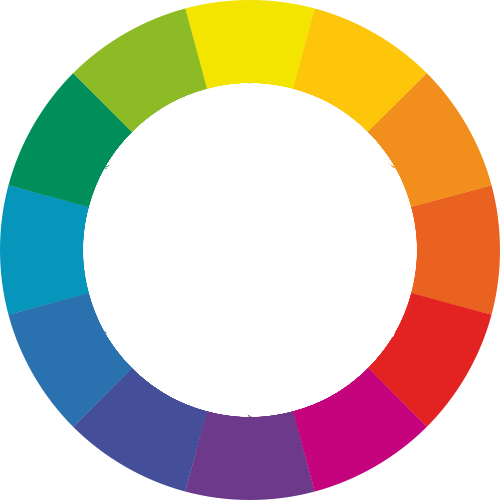 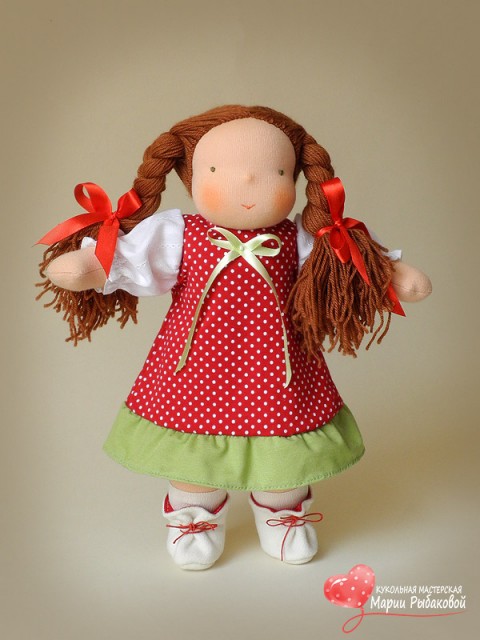 3 контрастных цвета: два цвета практически родственные,
 один – контрастный 
Пример: зеленый+желтый+розовый.
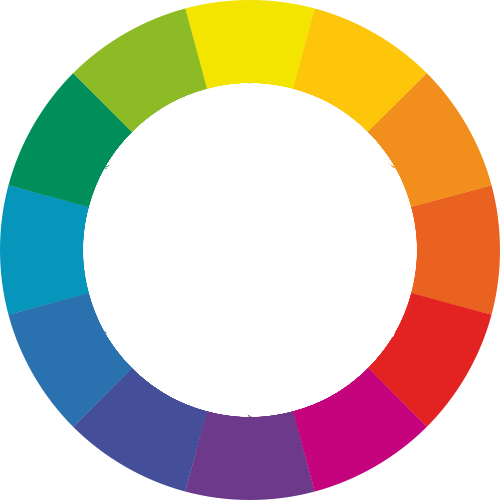 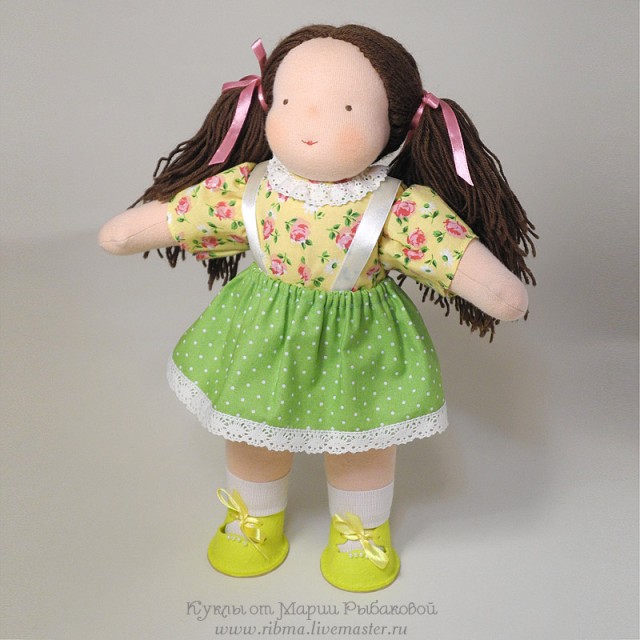 4 цвета: 3 родственных и 1 контрастный.
Пример: желтый+синий+фиолетовый+розовый.
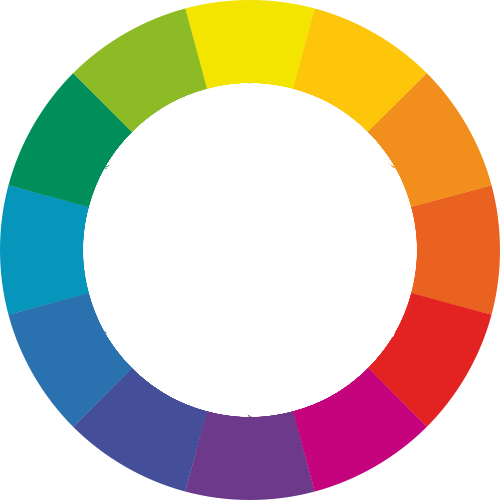 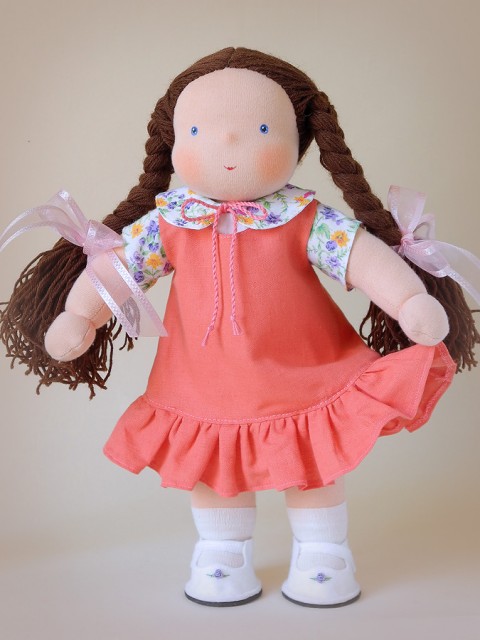 Дополнительные  цвета
Каждый цвет имеет свой строго определенный дополнительный цвет.
Два дополнительных цвета противоположны друг другу.
Расположенные рядом, они усиливают друг друга,  придают яркость друг другу.
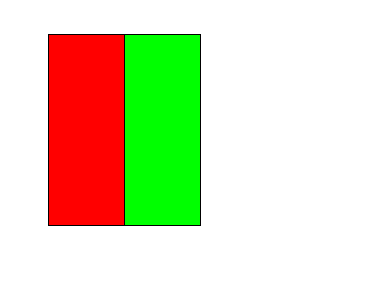 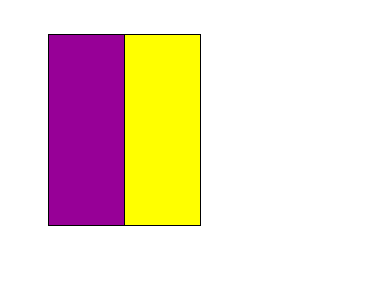 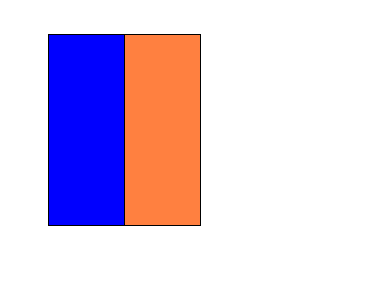 Такие пары ещё называют контрастными.
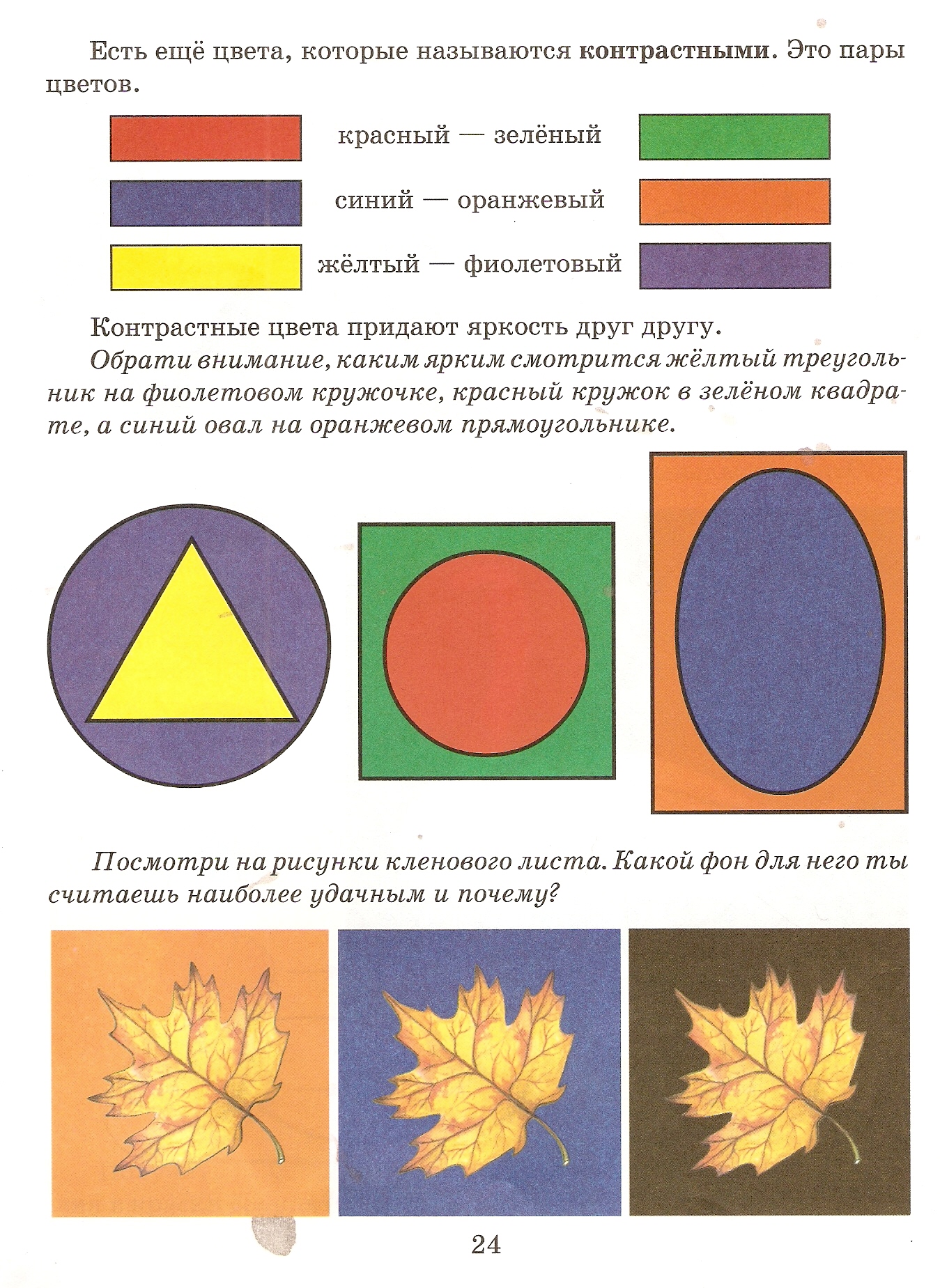 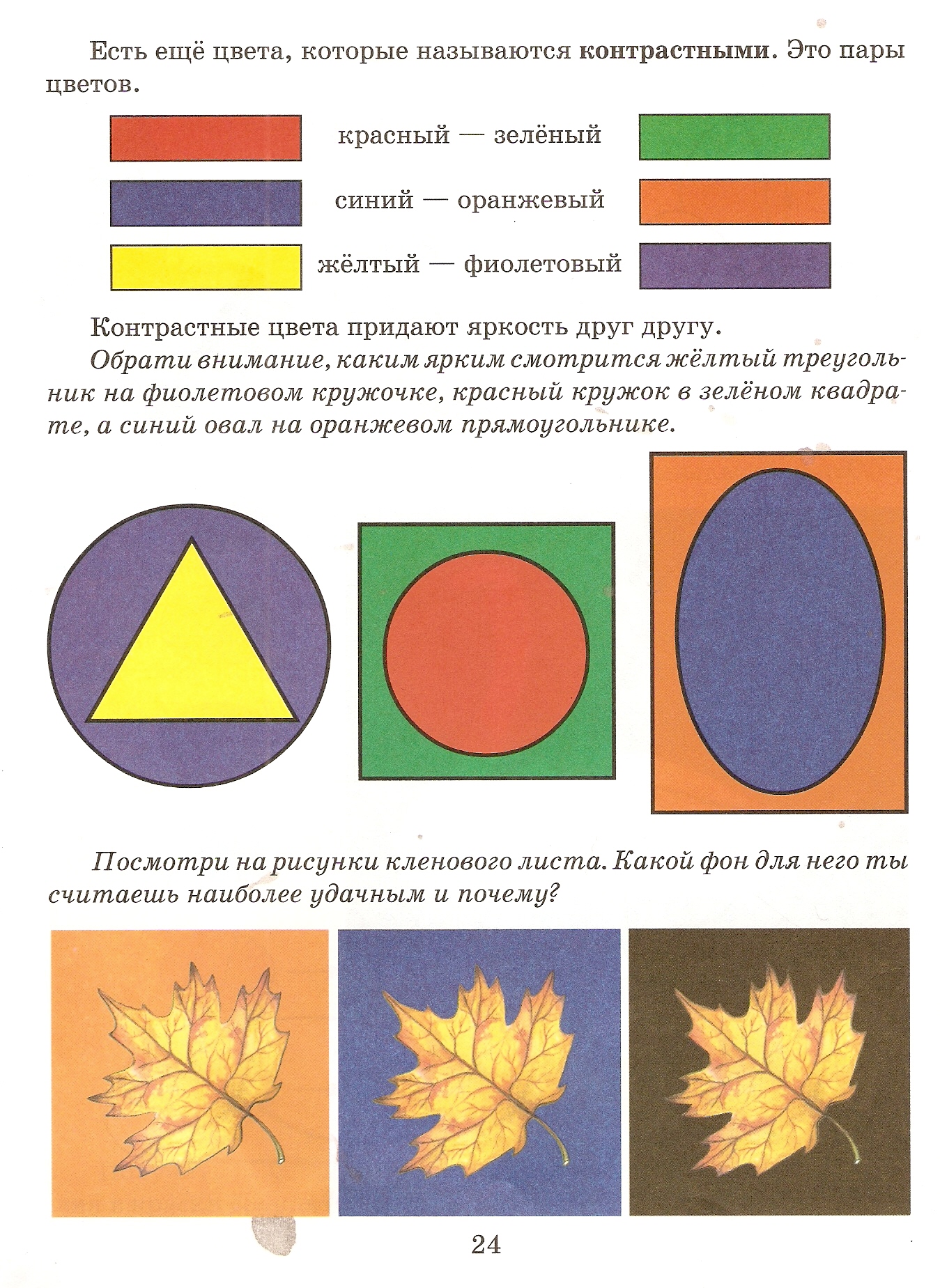 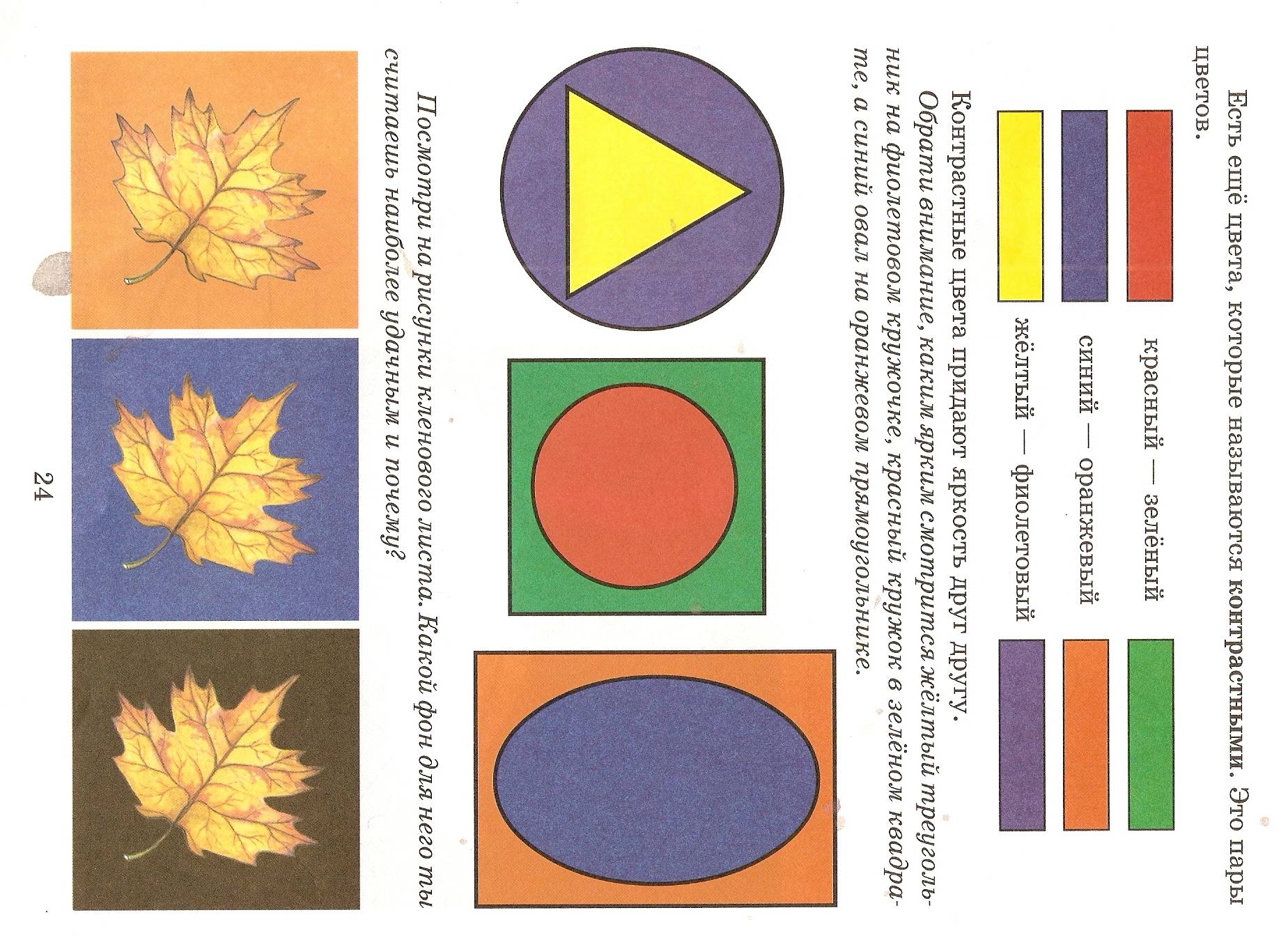 Обрати внимание, каким ярким смотрится 
жёлтый треугольник на фиолетовом кружочке, 
красный кружок в зелёном квадрате, 
а синий овал на оранжевом прямоугольнике.
Посмотрите на рисунки кленового листа. 
Какой фон для него вы считаете наиболее 
удачным и почему?
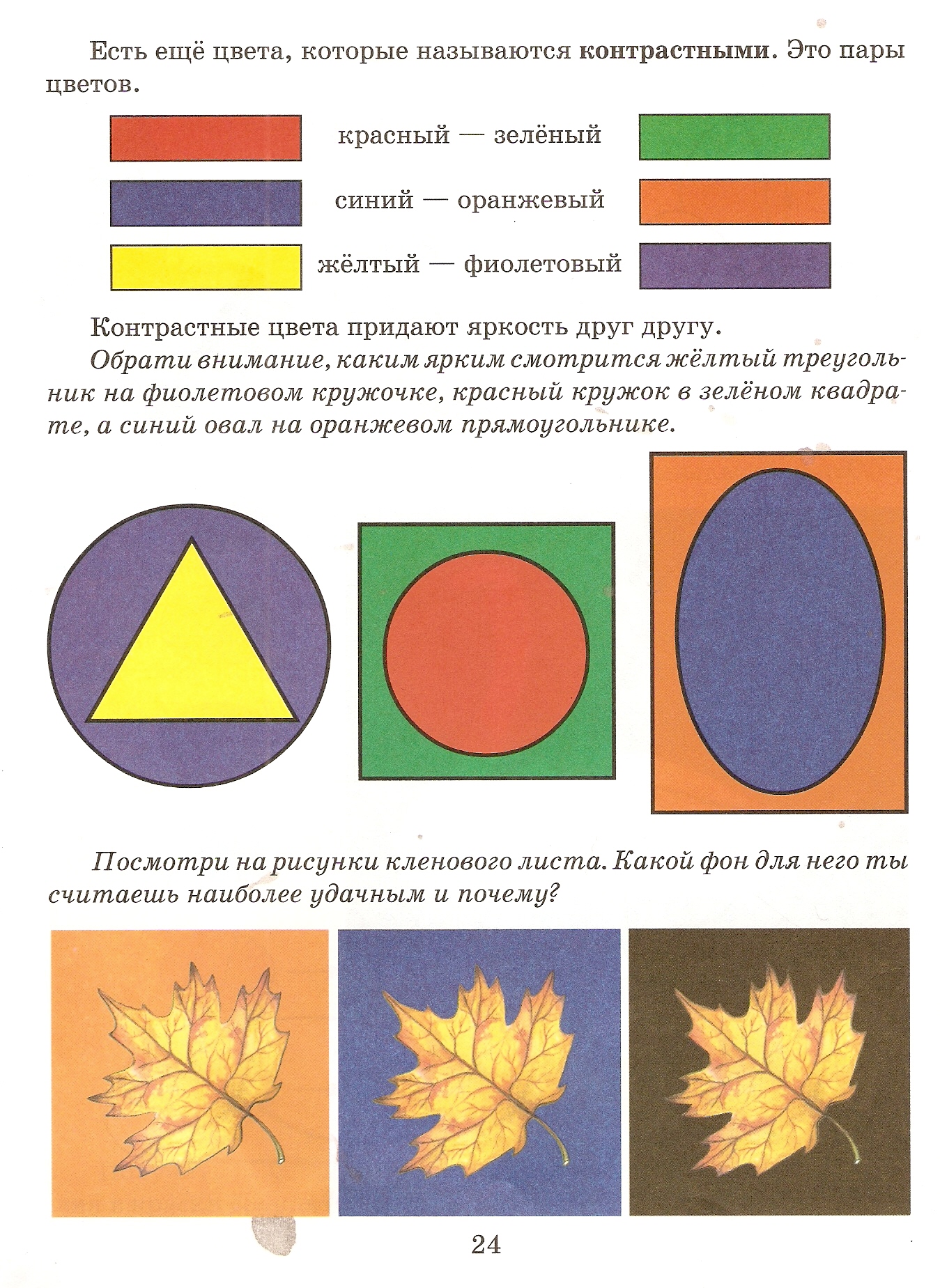 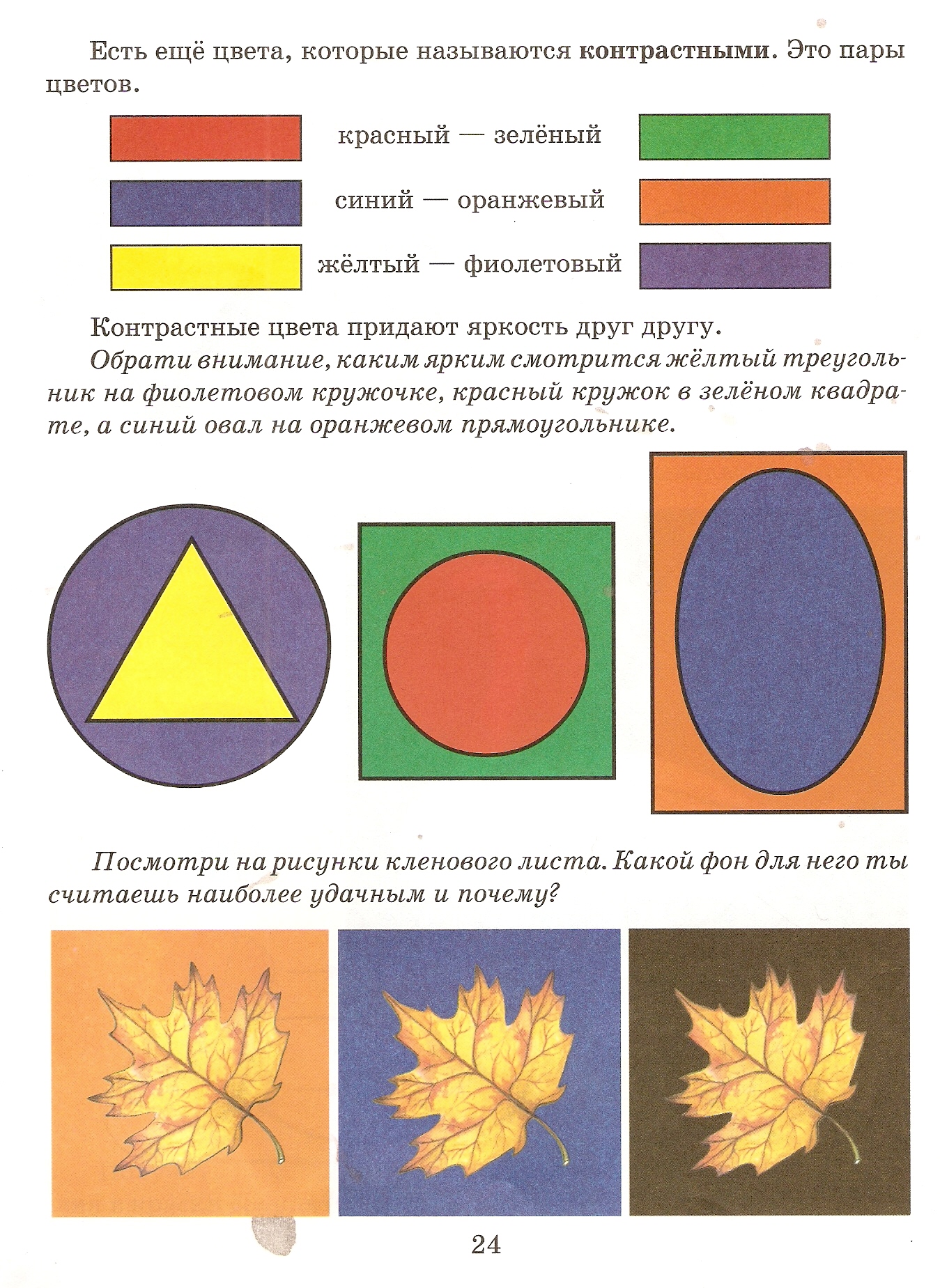 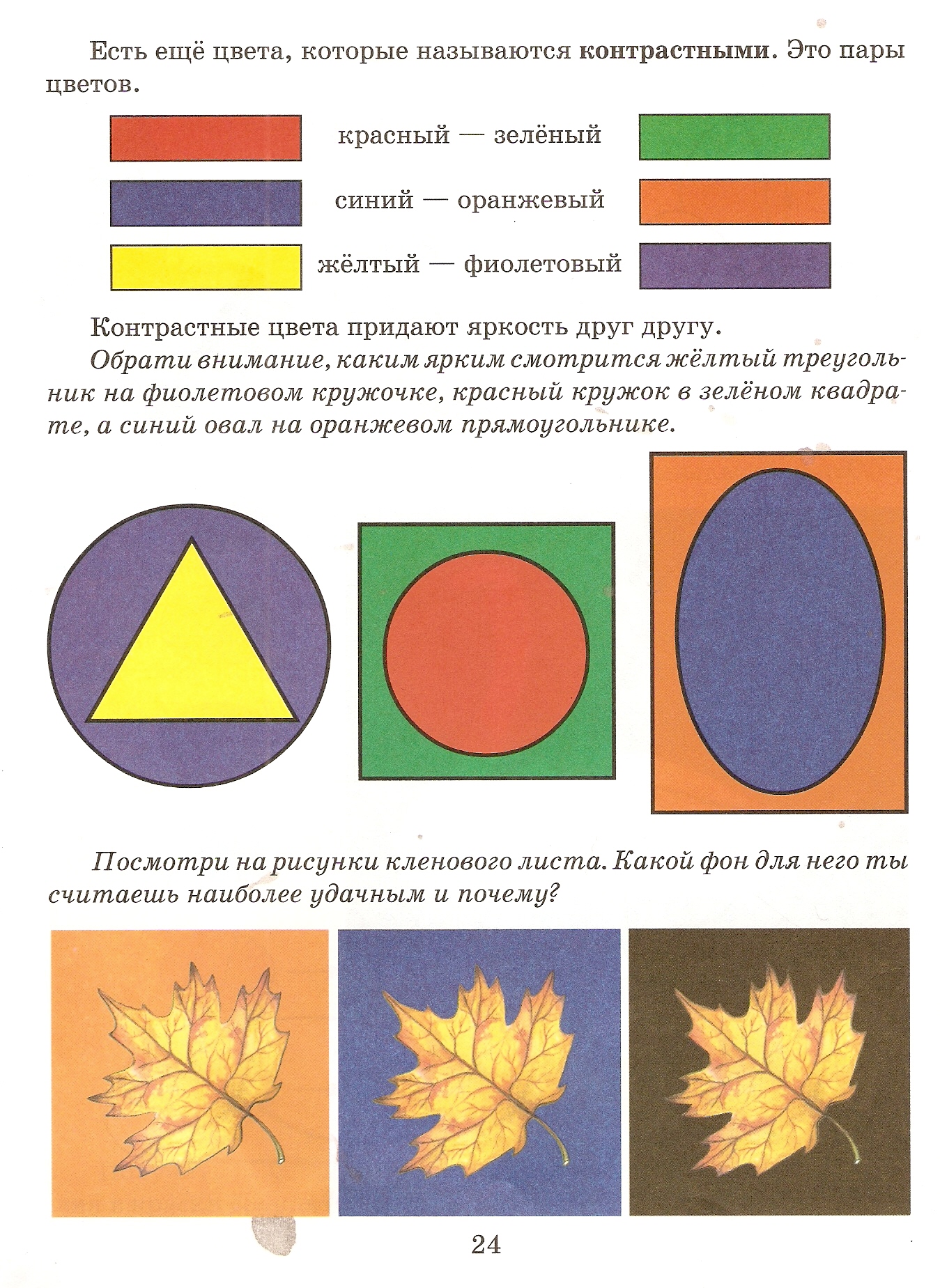 Если в цветовом круге смешивать соседние цвета в различных пропорциях, то можно получить множество промежуточных оттенков. 

Смешивая оранжевый с желтым, получим и оранжево-желтый и желто-оранжевый и т.д.
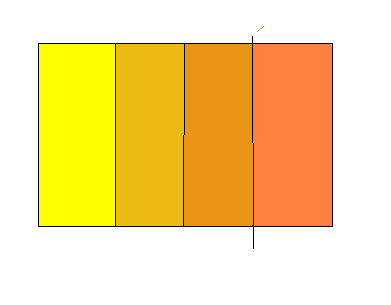 Цвета
Холодные цвета
Тёплые цвета
Это деление условно. 
Чаще всего они связаны с жизненным опытом 
человека.
Основные характеристики цвета:
—   Цветовой   тон
—    Насыщенность
—   Светлота
Насыщенность
Это изменение насыщенности ахроматических цветов при добавлении серой краски.
Светлота
Это более  светлый цвет чем предыдущий
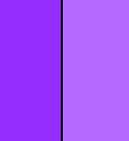 Светлота  изменяется также 
и при добавлении белого 
цвета
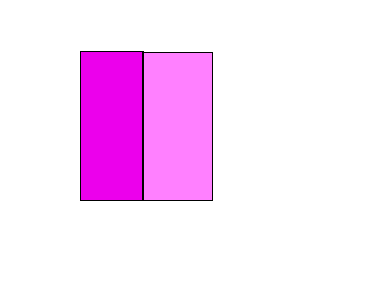 Если разбавить краски водой, то тон их будет бледнее, то есть из красного получится бледно-красный
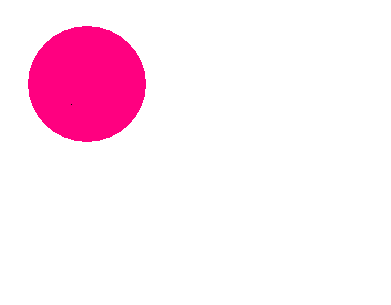 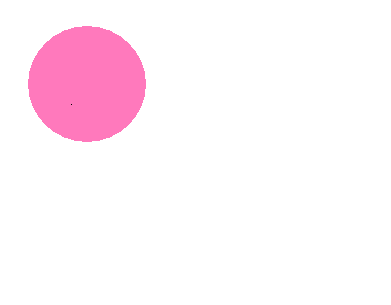 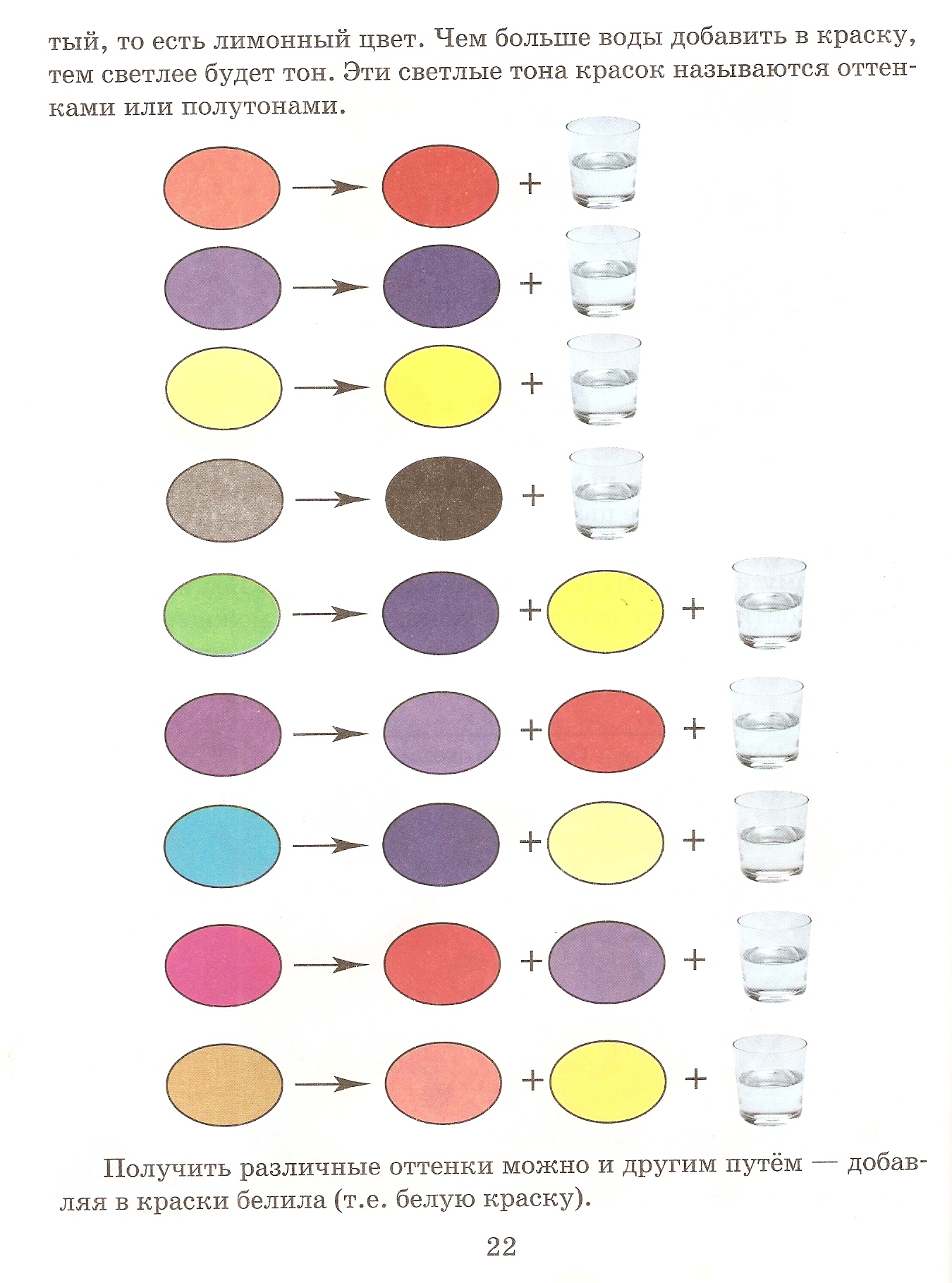 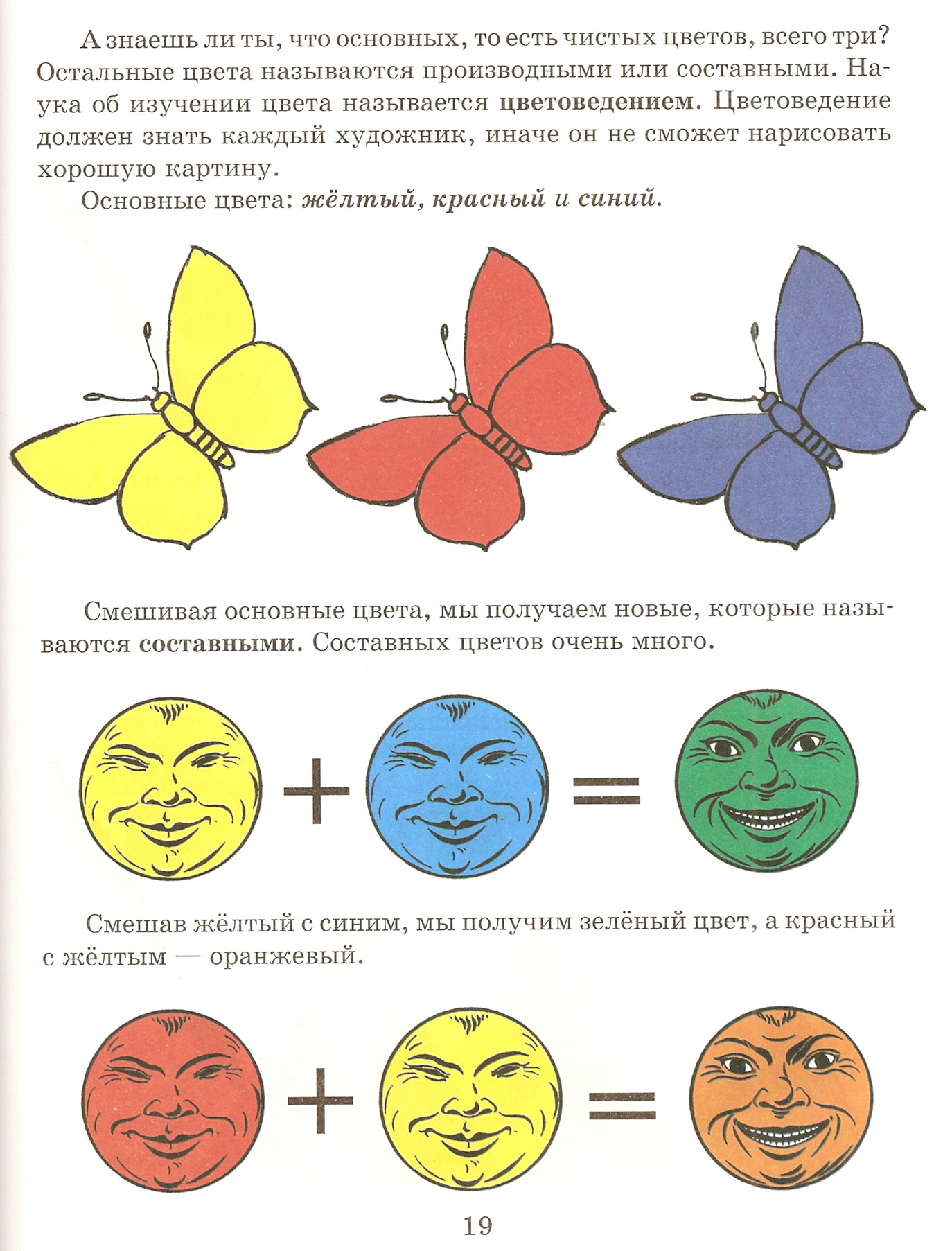 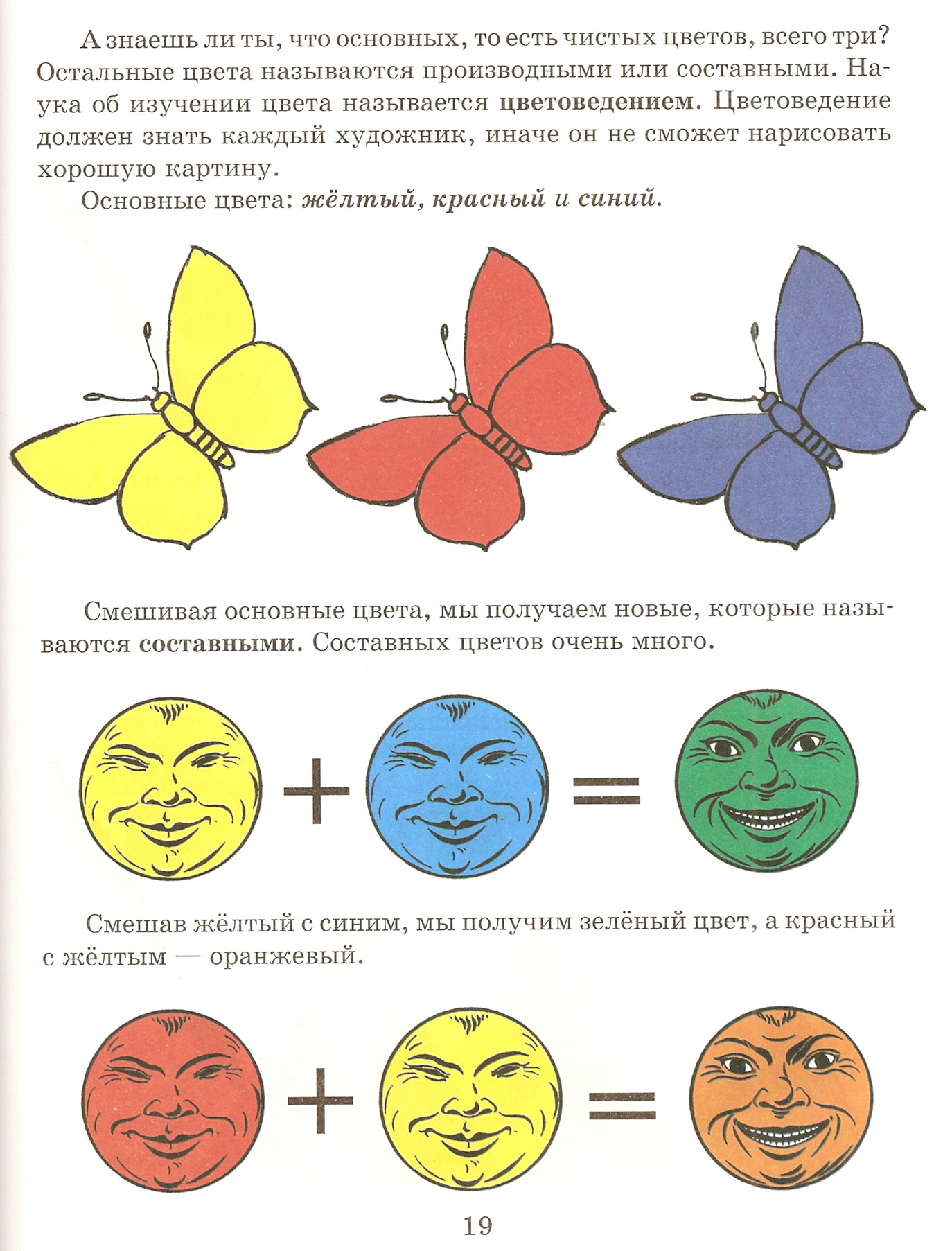 из синего – бледно-синий, то есть голубой
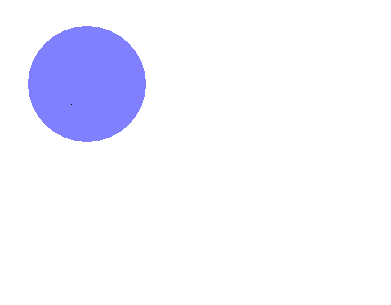 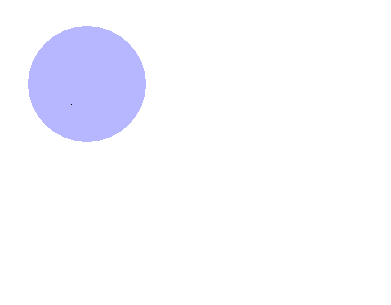 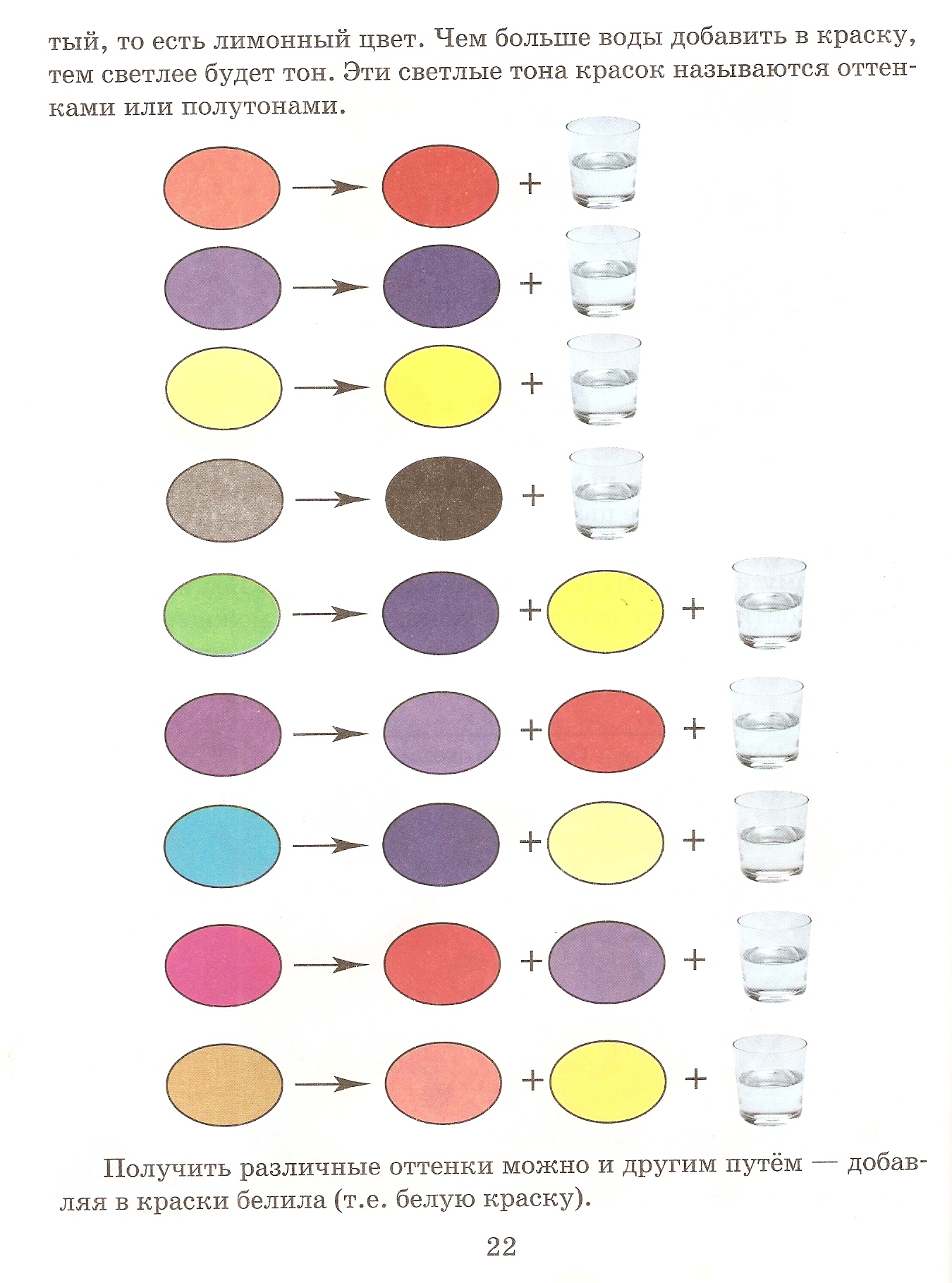 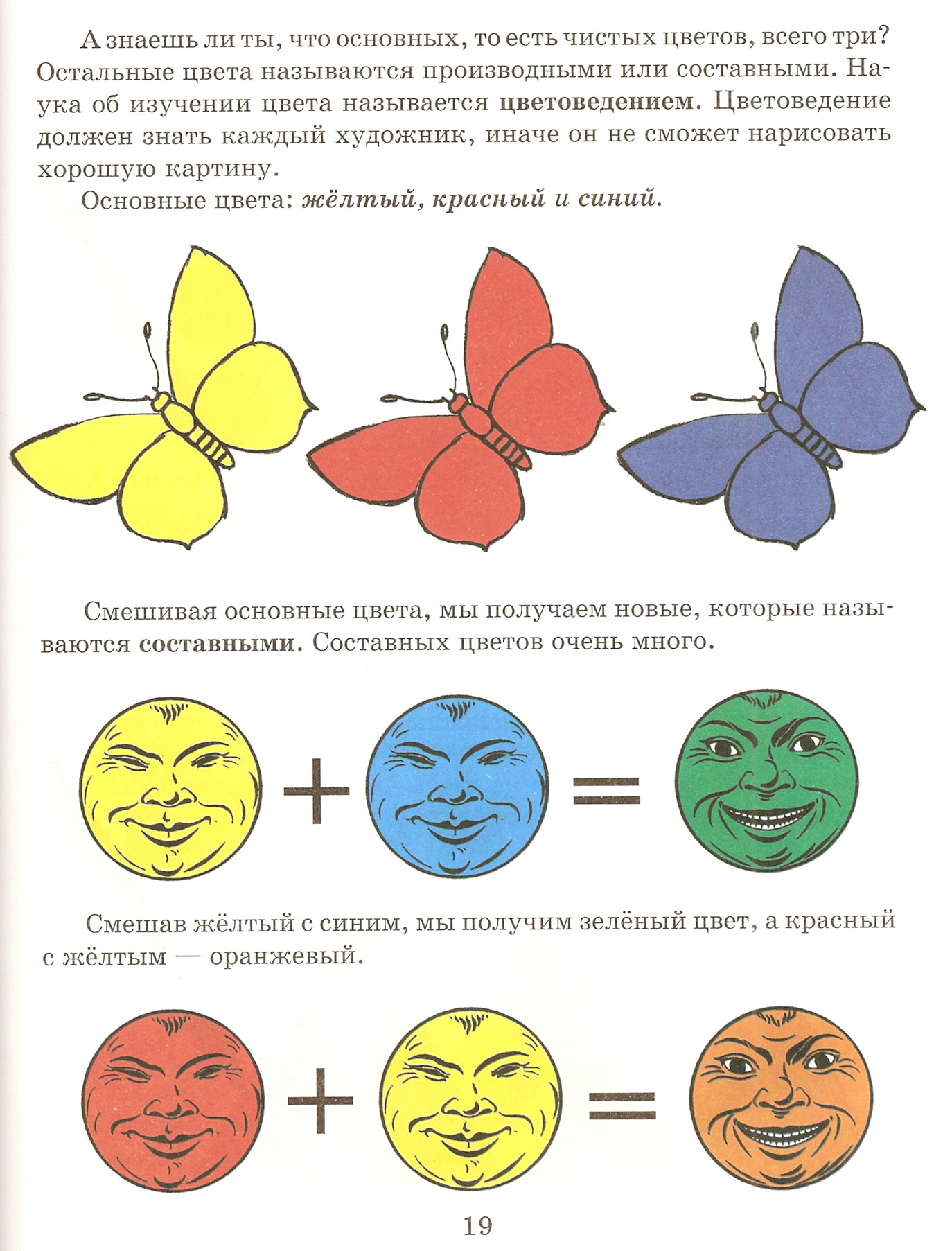 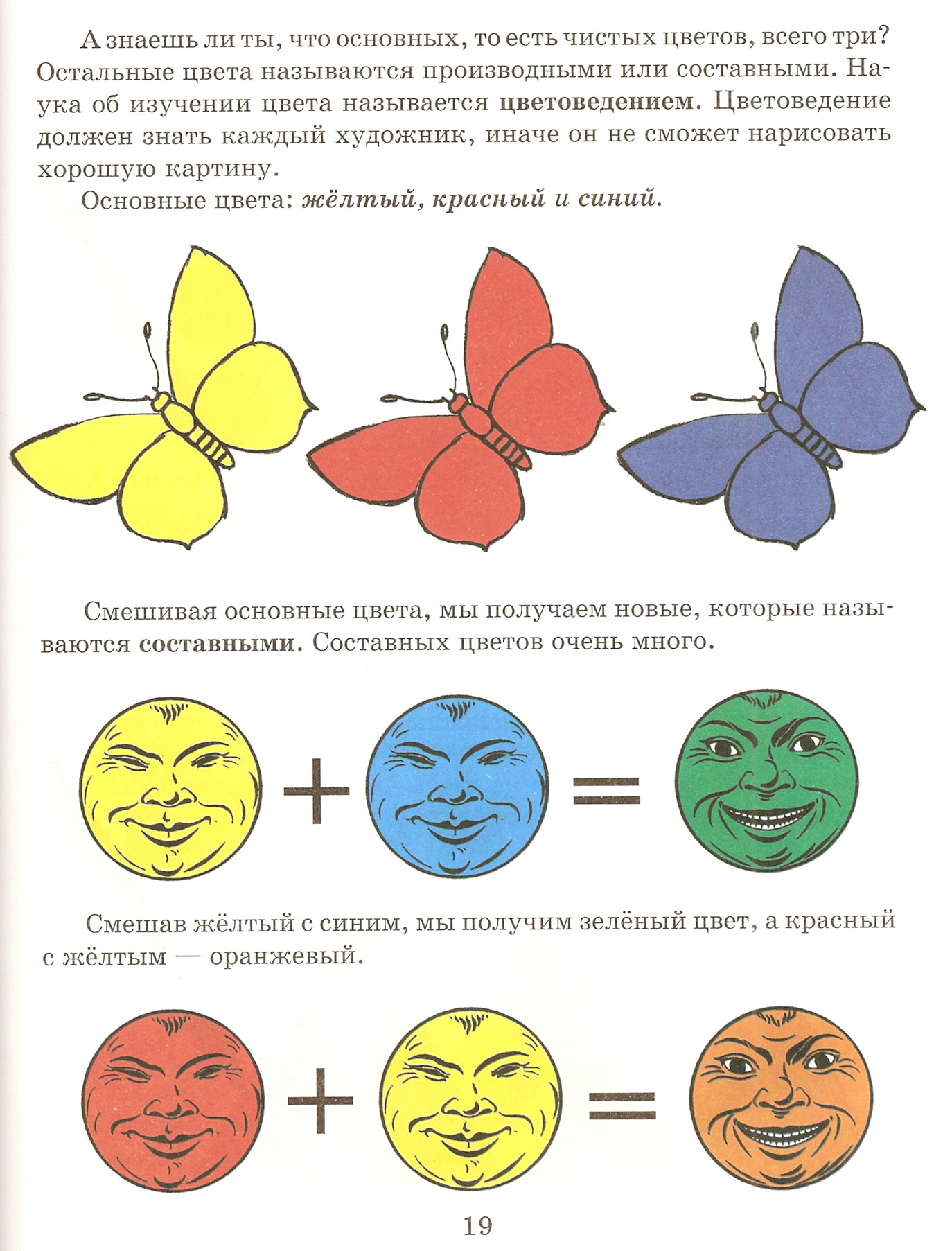 а из жёлтого – бледно-жёлтый, то есть лимонный цвет
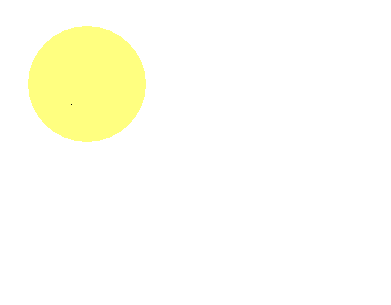 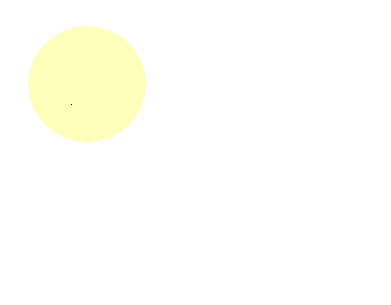 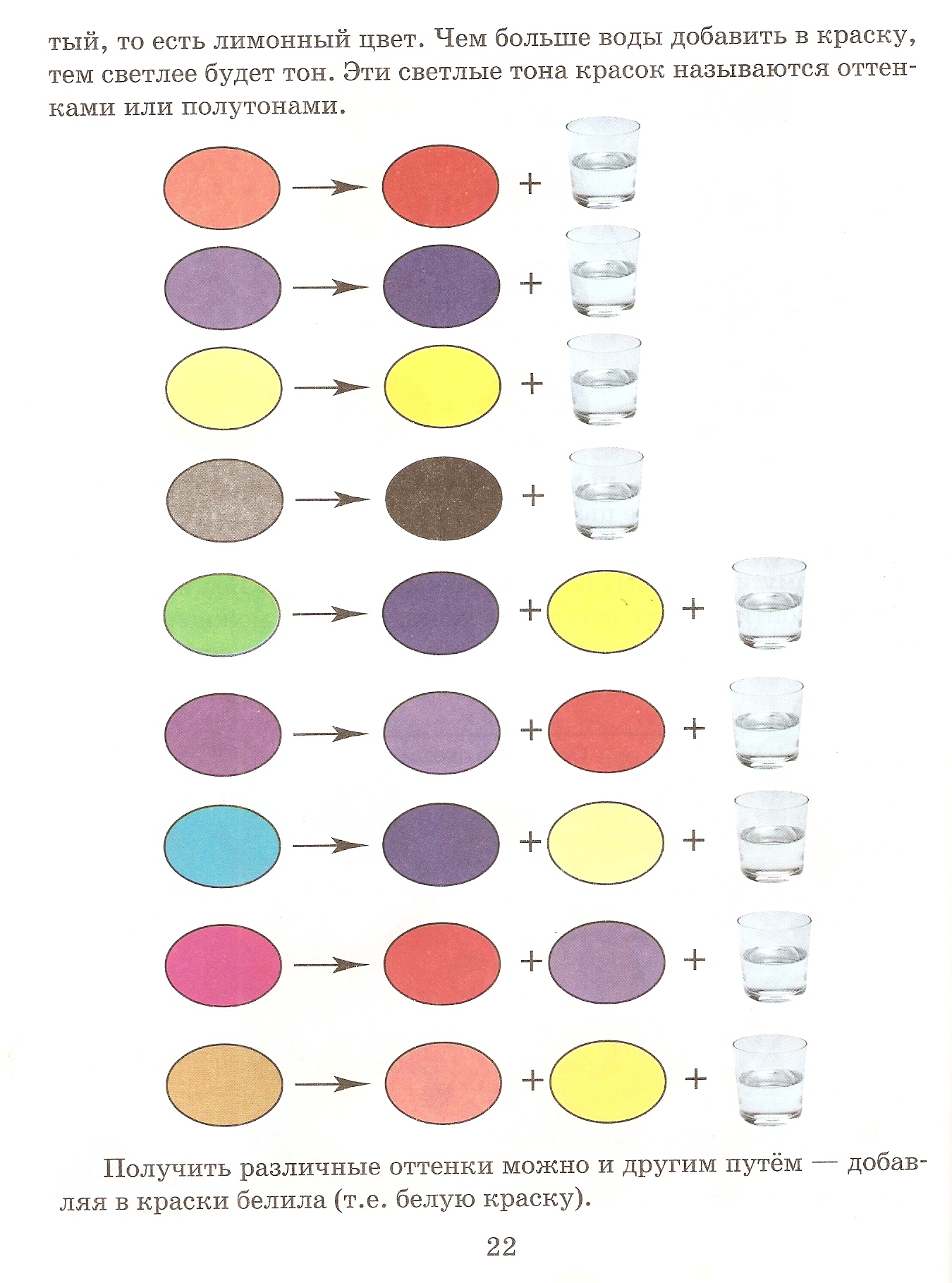 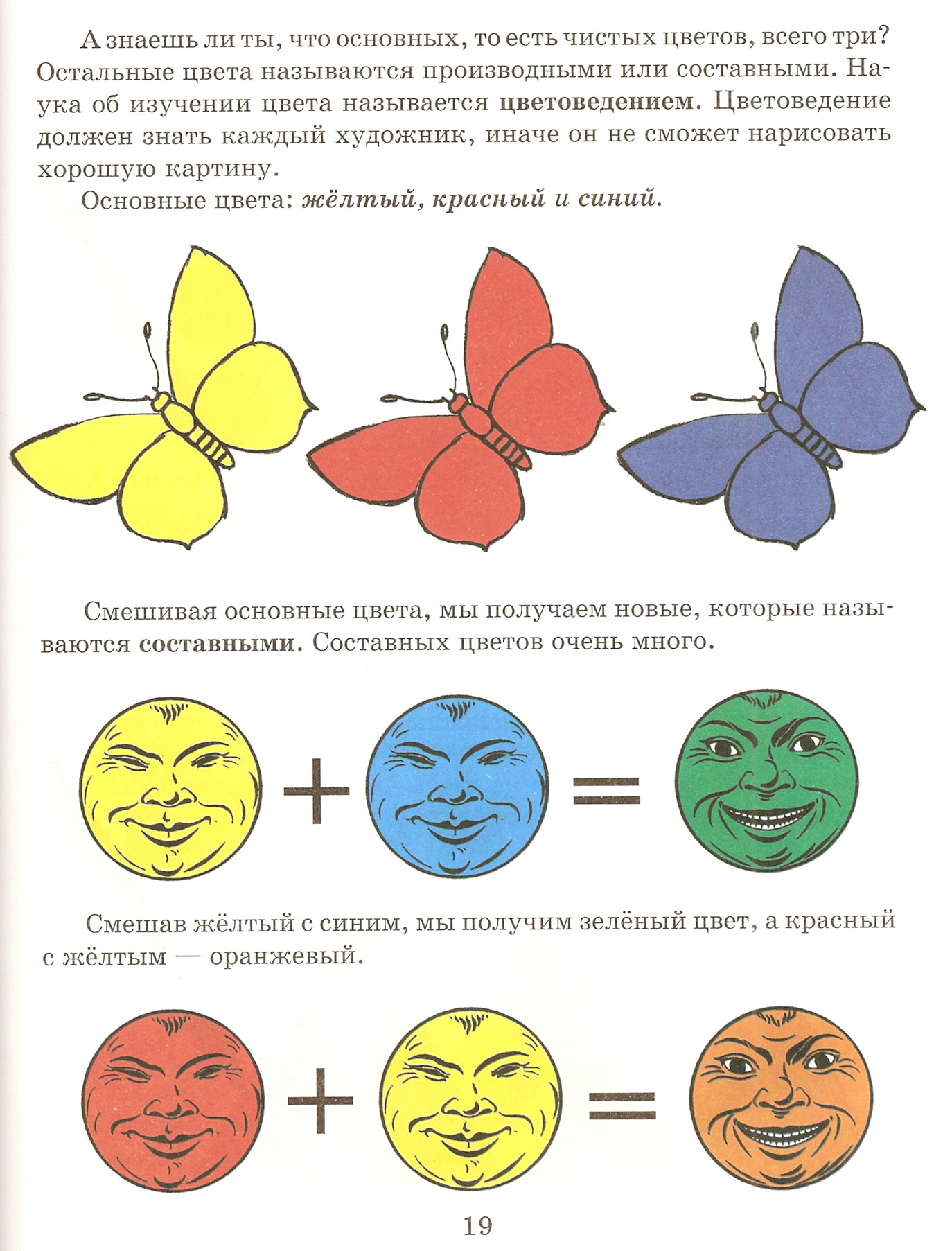 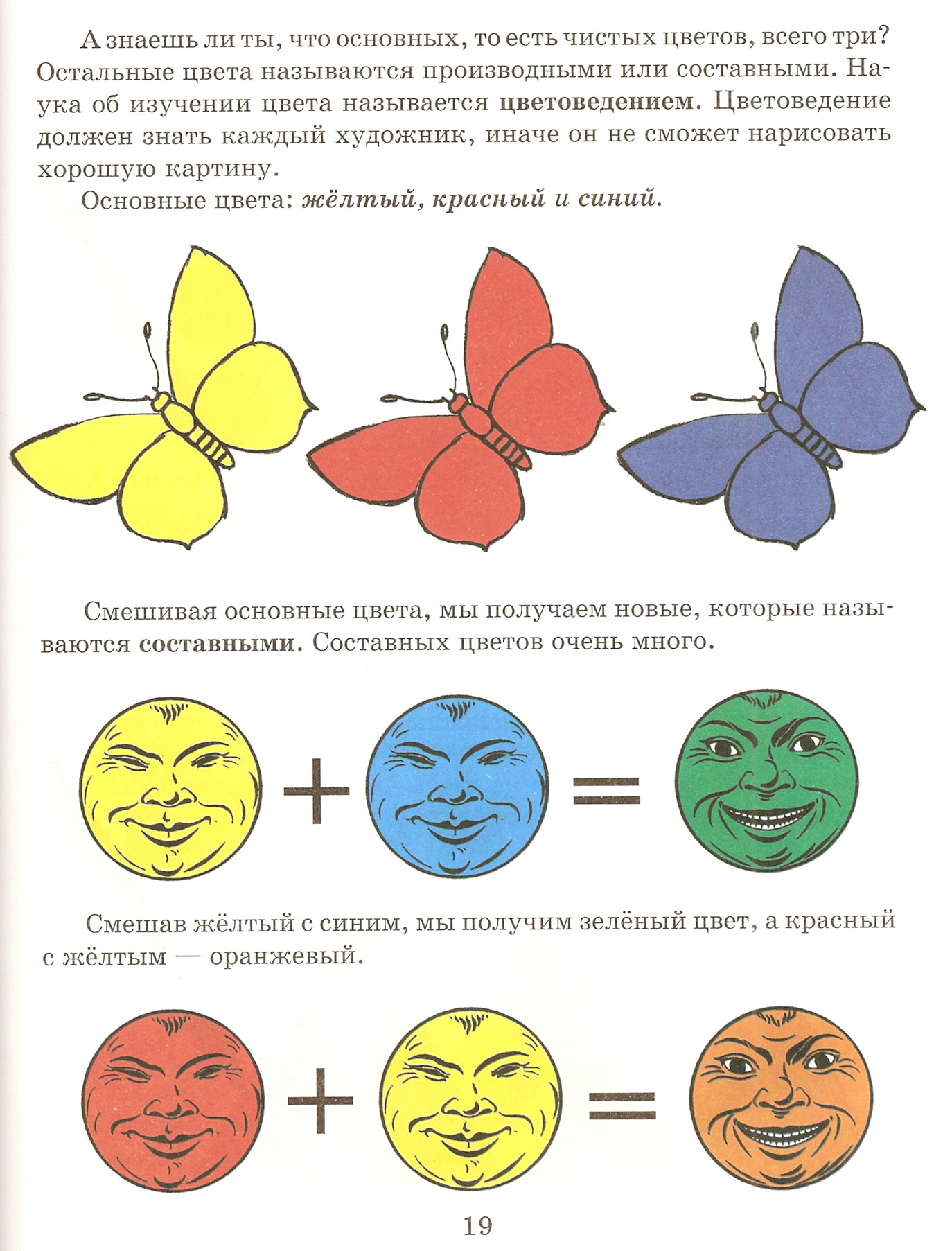 Чем больше воды добавить  в краску, тем светлее будет тон. Эти светлые тона красок называются оттенками  или полутонами.
Цветовой тон
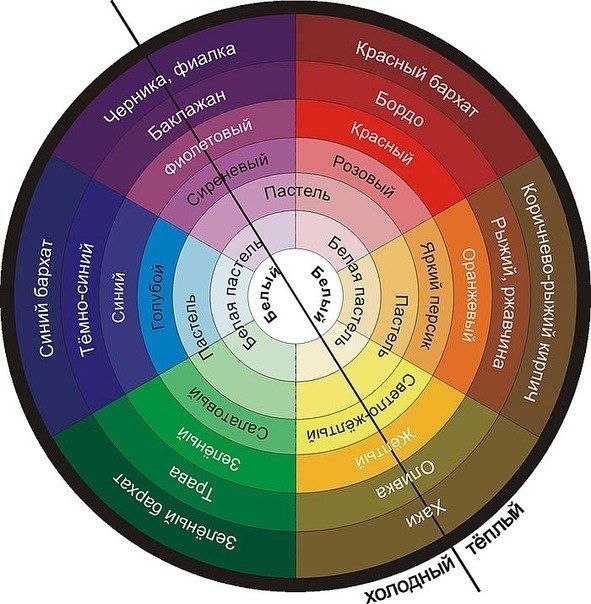 Колорит
Светлый
Тёплый
Холодный
Тёмный
- это гармоничное сочетание цветов. Он бывает:
Холодный  колорит
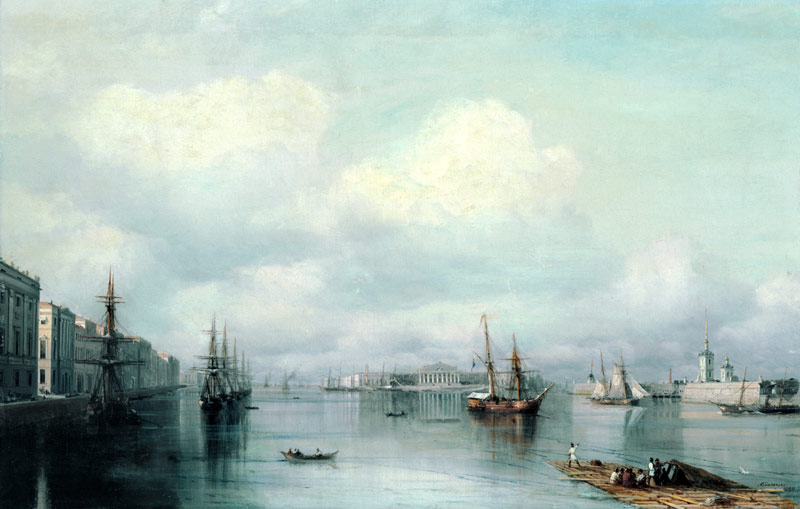 И. Айвазовский     Вид Петербурга
Тёплый  колорит
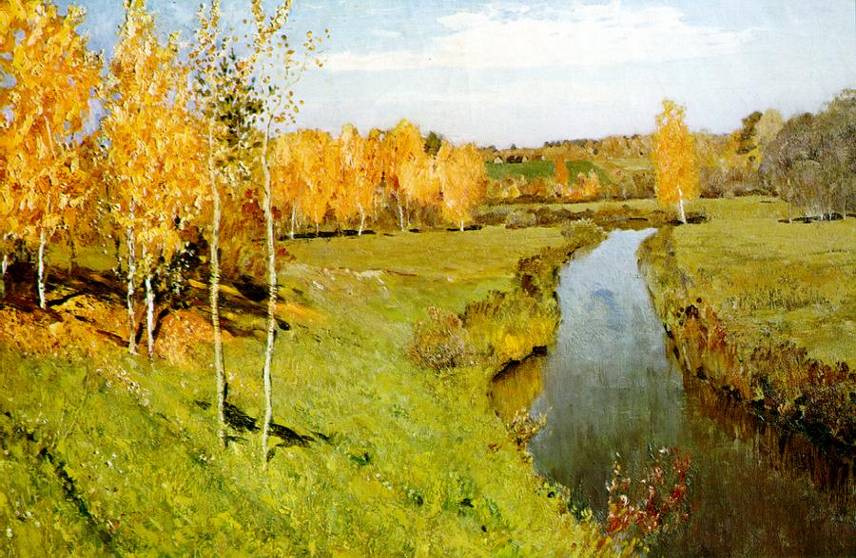 И.Левитан      Золотая осень
Светлый  колорит
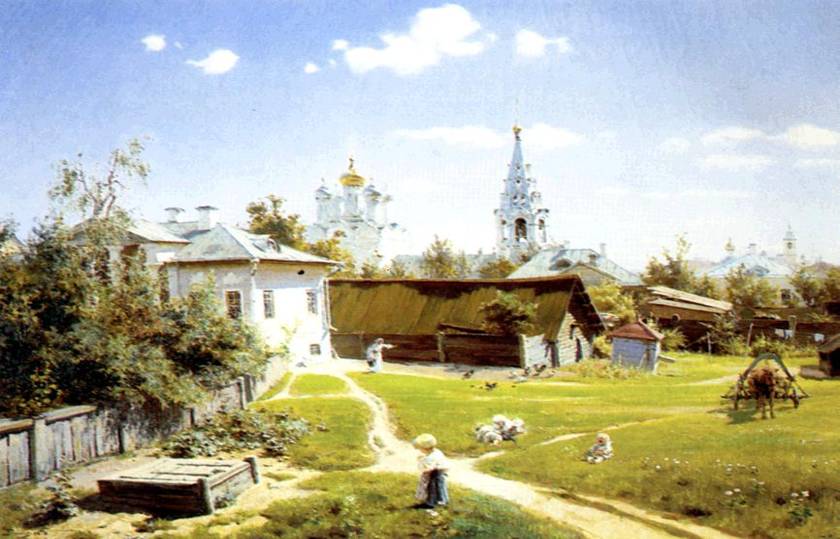 В.Поленов    Московский дворик
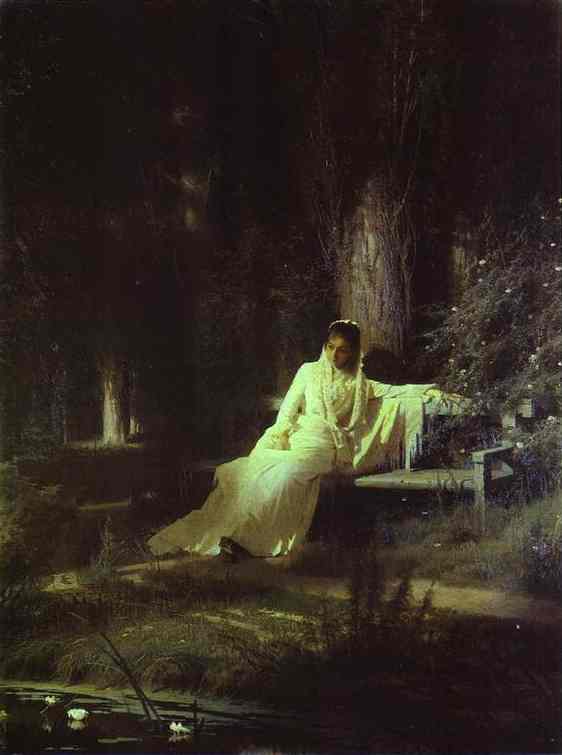 Тёмный  колорит
И.Крамской Лунная ночь
Фактура
- это характер поверхности художест-венного произведения, её обработки
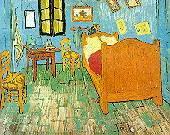 Ван Гог. Спальня Винсента в Арле.
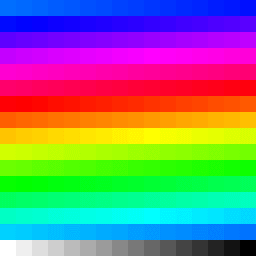 офтольмотренинг
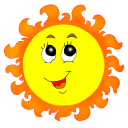 СПАСИБО   ЗА ВНИМАНИЕ!
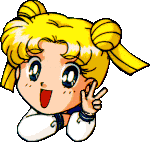